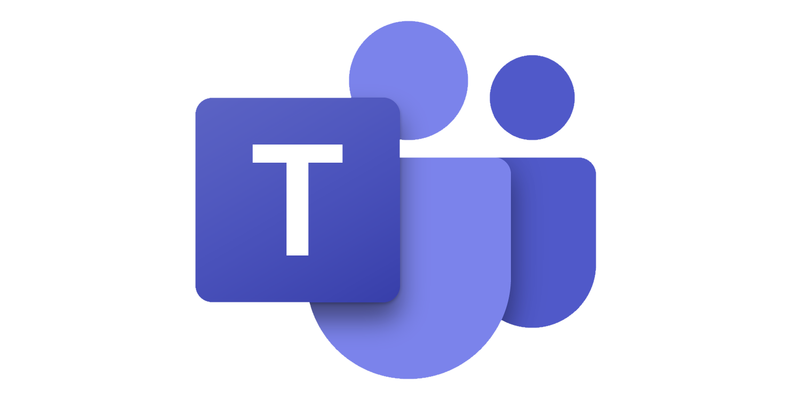 How to access TeamsLive Lessons and Resources
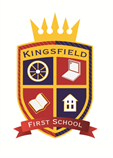 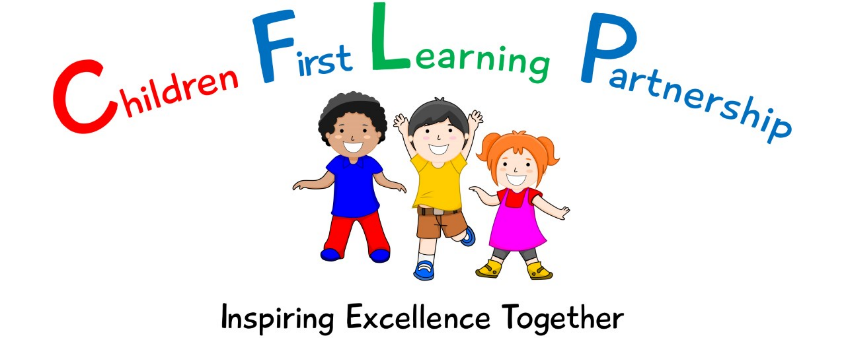 School Website
Videos and important links can be found on this page on our school website

http://kingsfield.staffs.sch.uk/lockdown-learning/
Microsoft Office Package
The next slide outlines how students can download the Microsoft Office 365 

They can use their school email account to get access to these for free

username@kingsfield.staffs.sch.uk
e.g. rbutler@kingsfield.staffs.sch.uk
Installing Office 365 on your laptop / PC
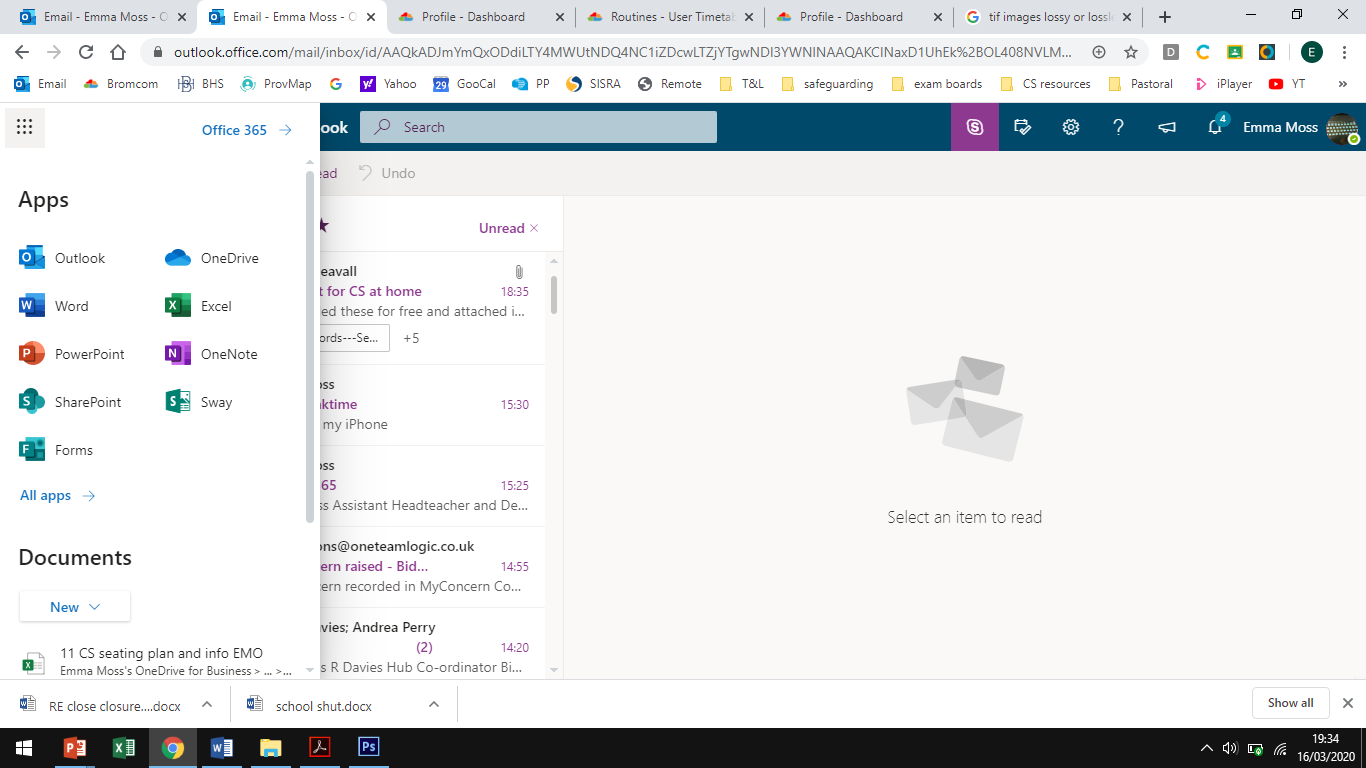 Log in to your school emailClick on AppViewer button (top left) 

Then click Office 365

A new window will open

Click “Install Office” and “Office 365 apps”

Then follow the instructions
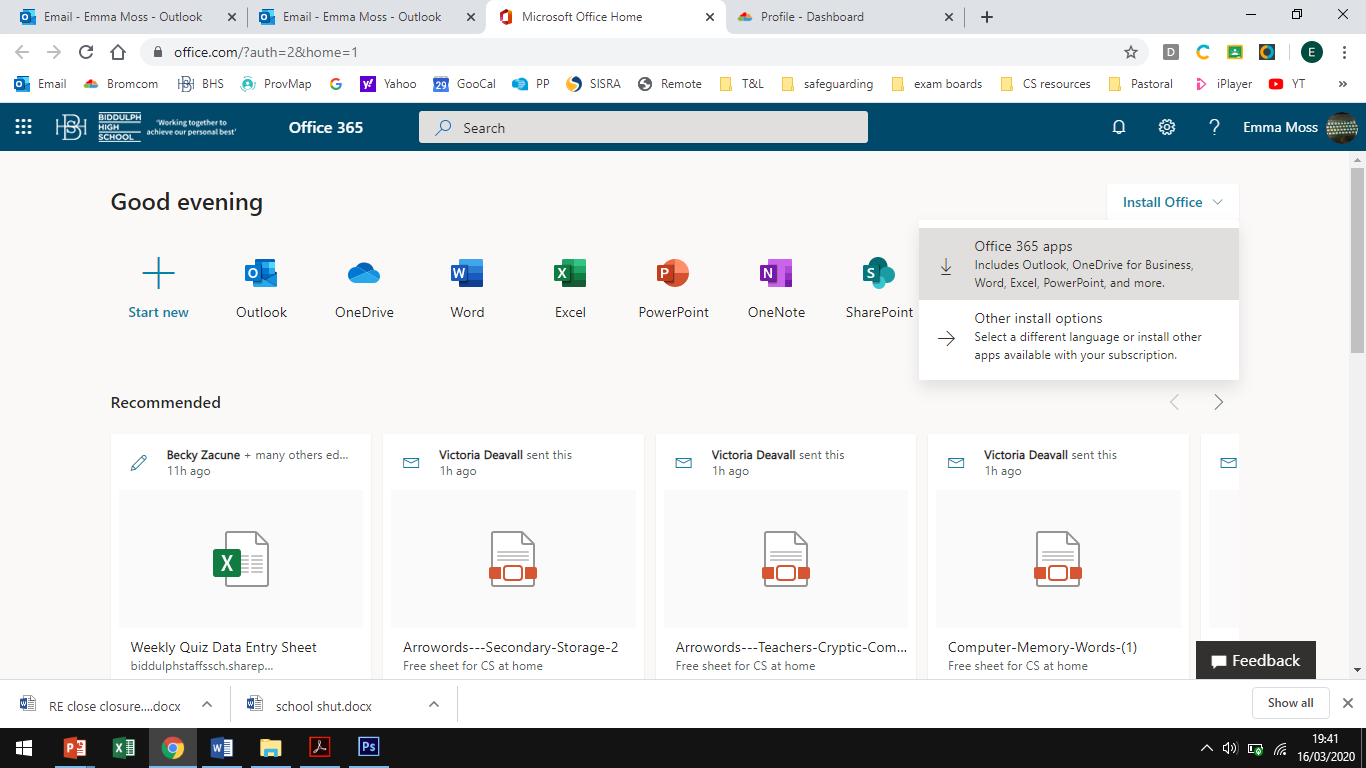 How to access Emails
https://outlook.office365.com

Above is the link to the school email accounts 

Your email address and password should be stuck into your Home-school link book
How to access Teams
The next few slides show students how to access Teams at home via their school email account 

https://teams.microsoft.com
Step 1: From your email
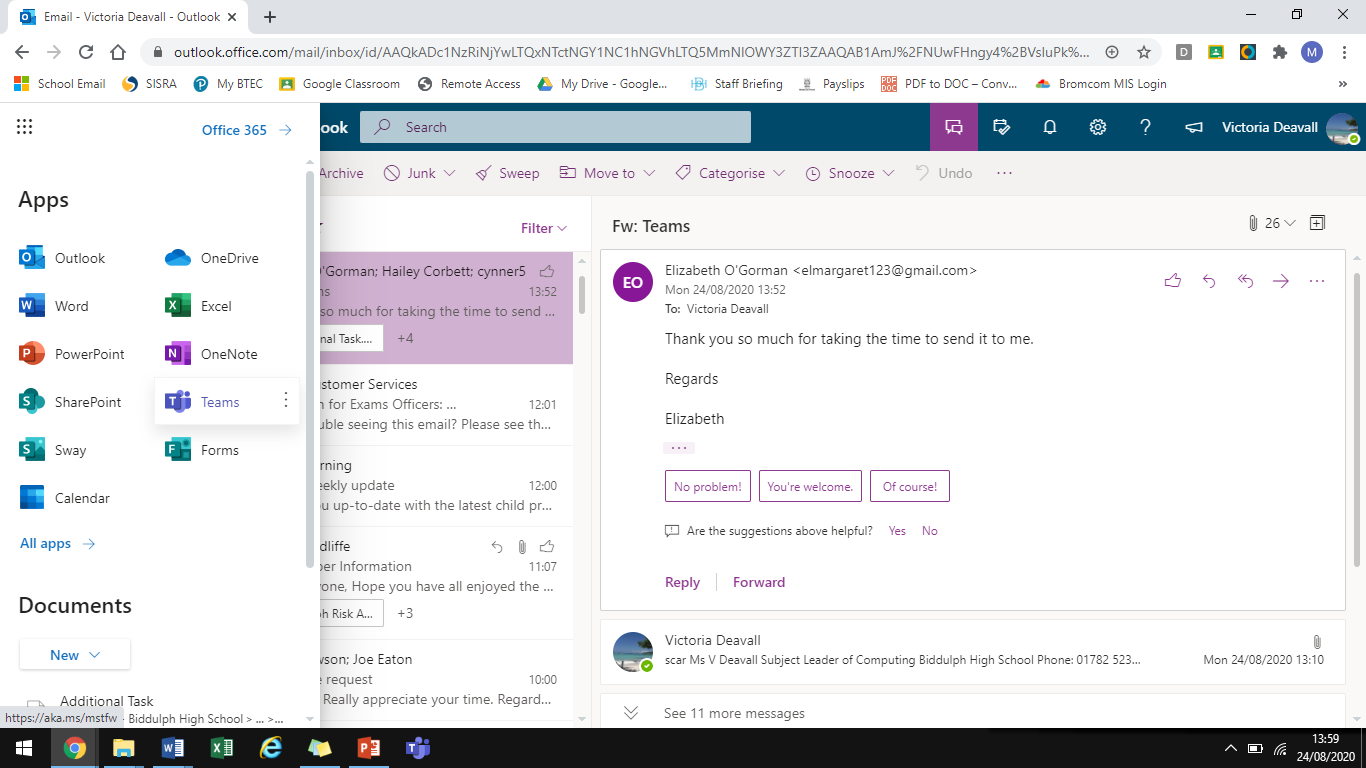 Click on the 9 dots to open apps

Click on the Teams app
Step 2: Open Teams
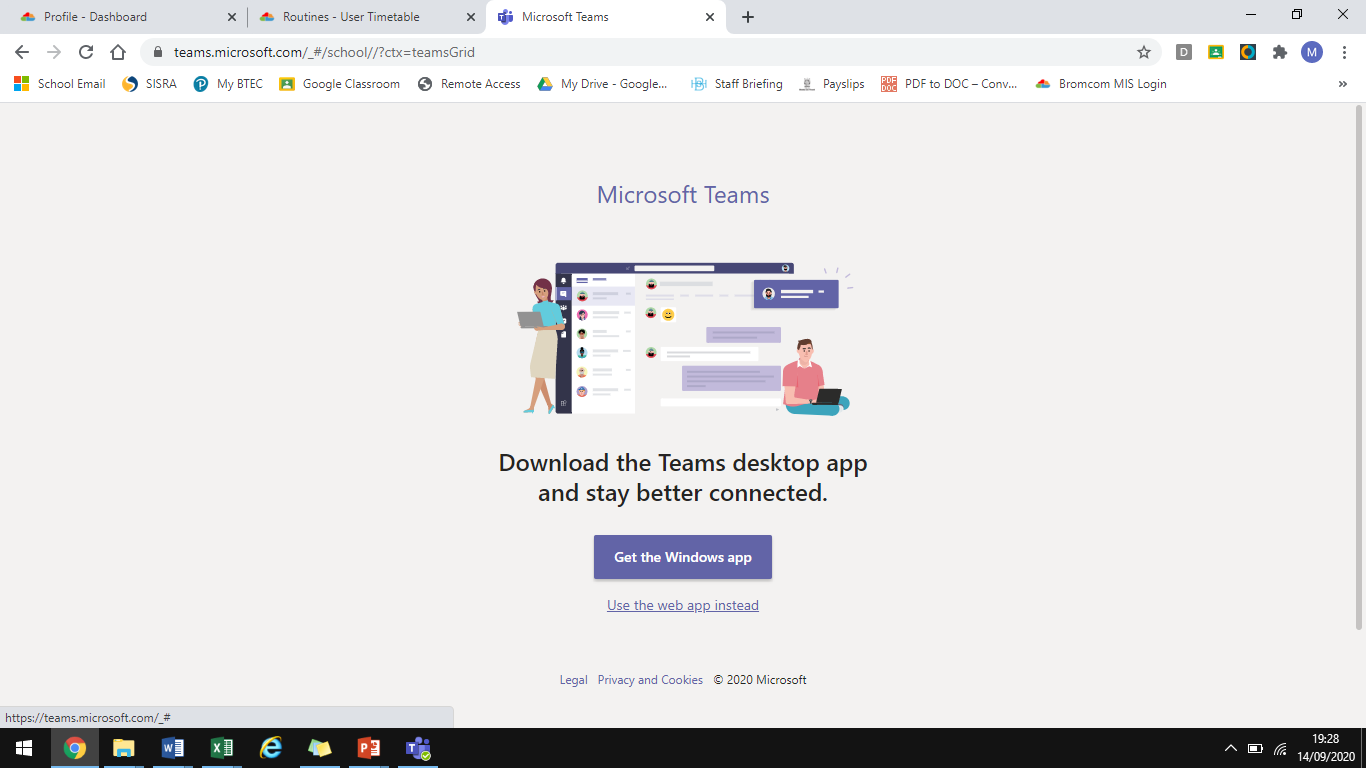 It may ask you if you wish to download Teams to your desktop (this is a good idea as it where all your work/ lessons will be)

You can click “use the web app” if you prefer – it may just look slightly different
Step 3: Sign in
If it asks you to log in, you use your school email address and password. 
These should be stuck in your Home-school links book
Step 4: Go to Calendar
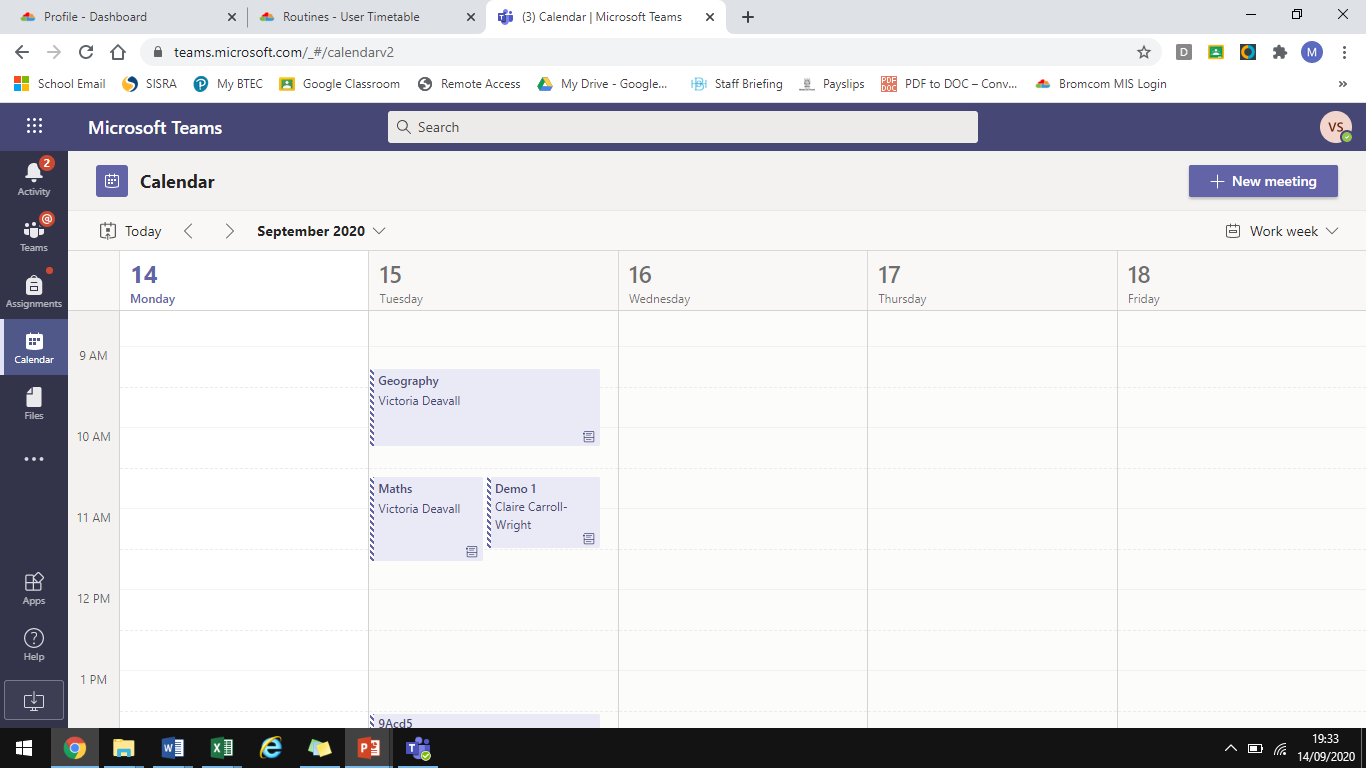 Click on the calendar tab on the left hand side
Step 5: Click on the lesson
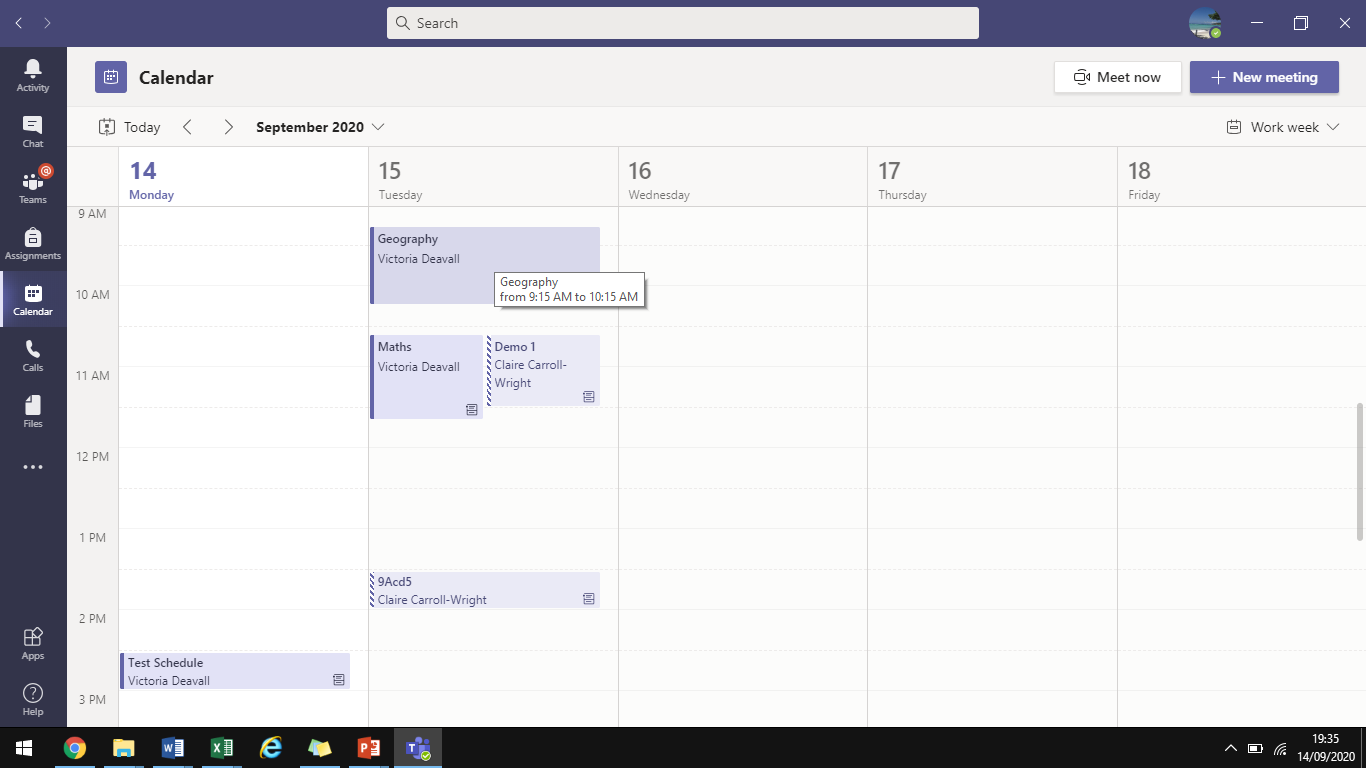 Step 6: Click join
Check the lesson time is correct and click join
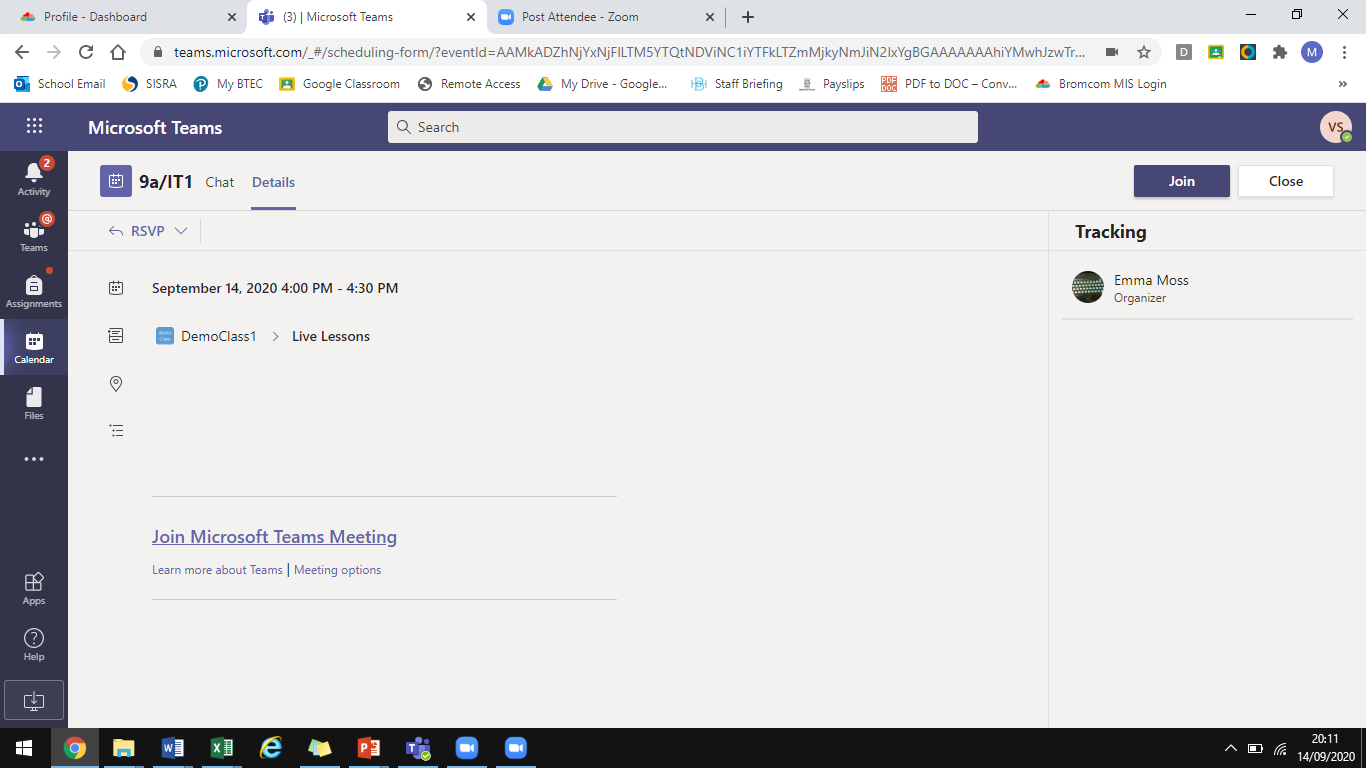 Step 7: Microphone off & video on
Ensure your microphone is off but video is on if possible 

Then click join
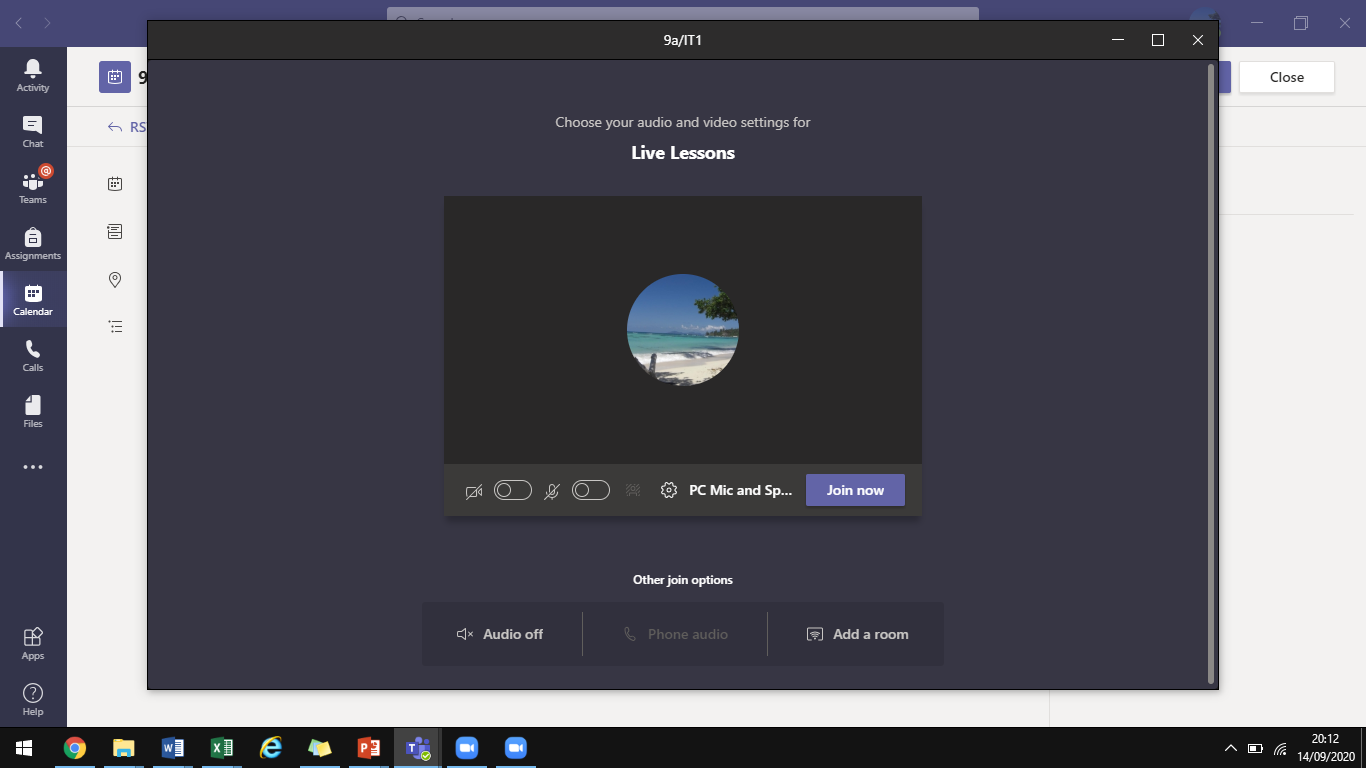 Step 8: Wait for your Teacher
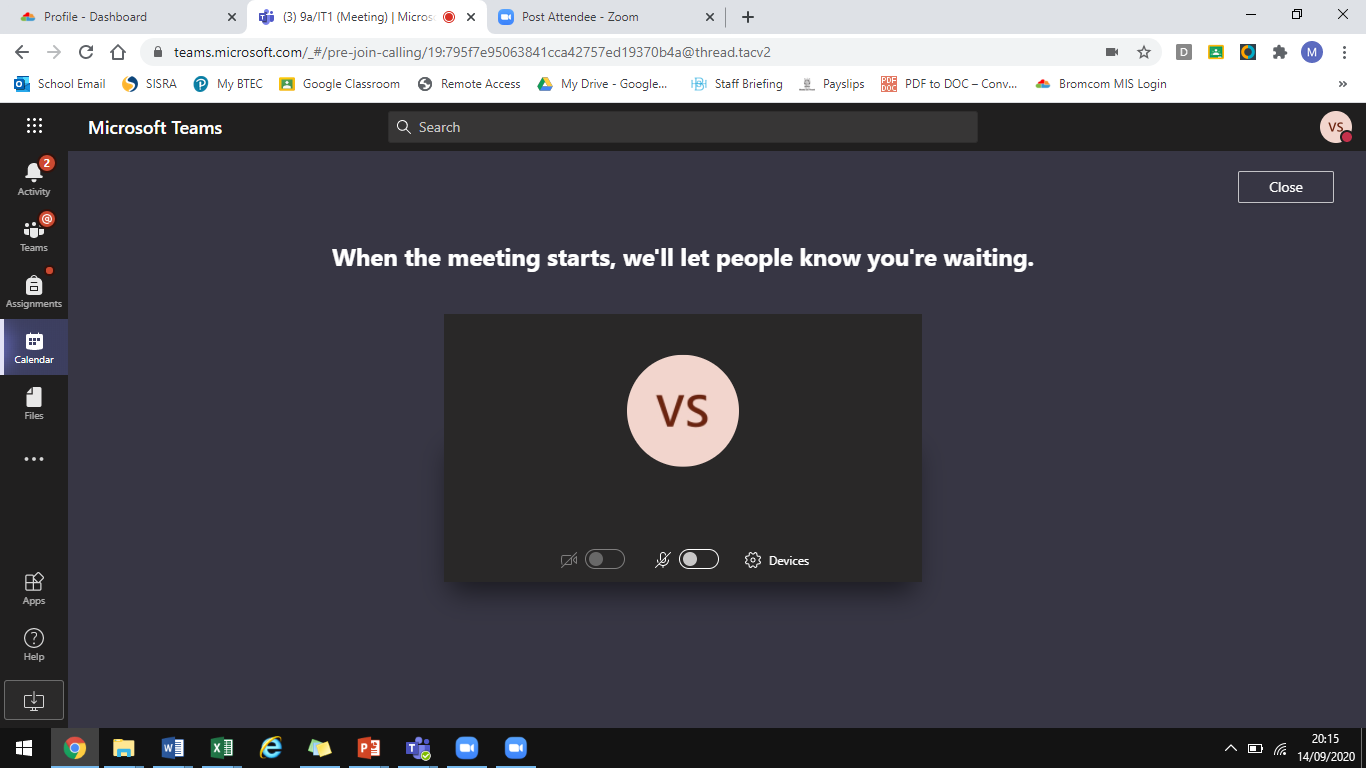 Be patient – we will be with you as quickly as we can
Please right click on the teacher icon to pin the teacher
Step 9: During the lesson
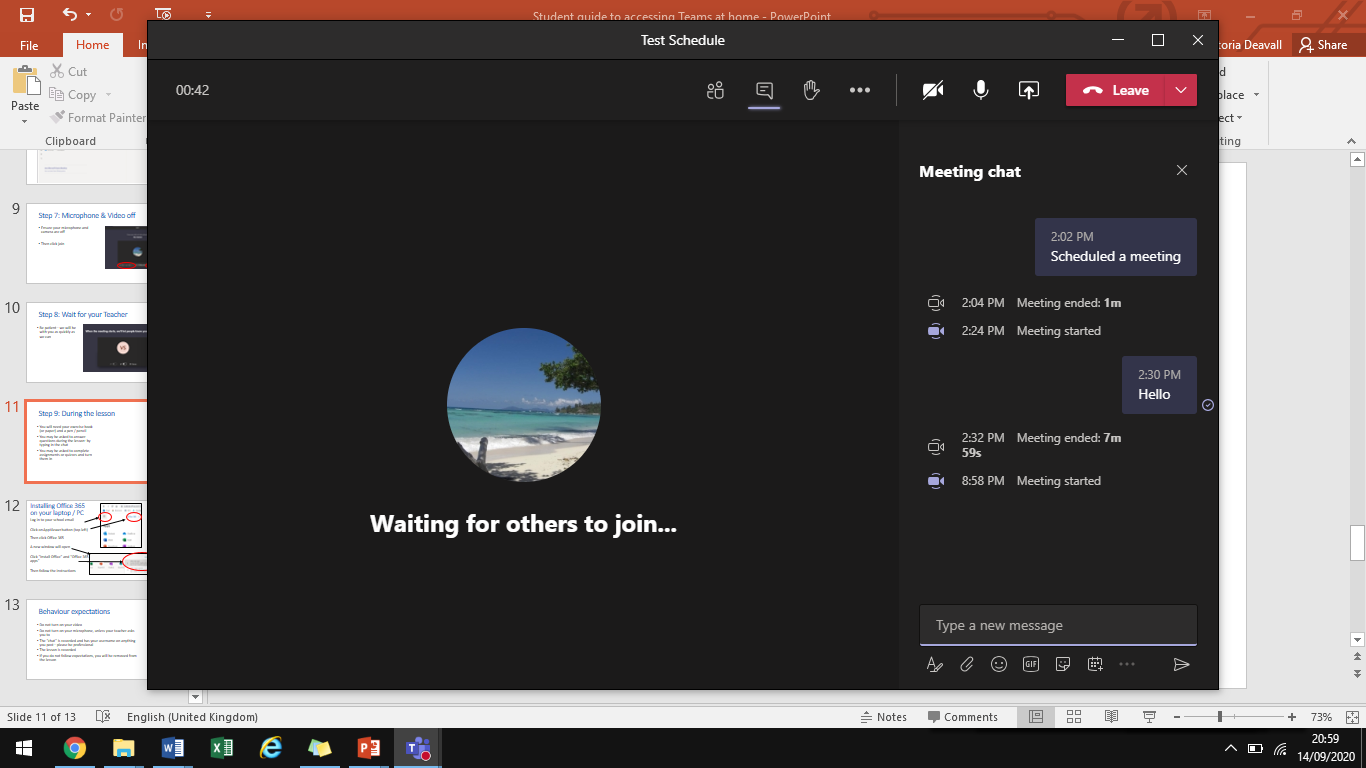 You will need your paper and a pen or pencil 
You may be asked to complete assignments or quizzes and send them in
If you are stuck raise your hand
Accessing work at home
All work will be uploaded onto teams

Teachers may post information on the live stream of how to access class materials. Look out for a notification from your teacher.
They will set you either: 
An assignment to be completed 
Or
2) Share files with you to complete tasks
1) Assignment
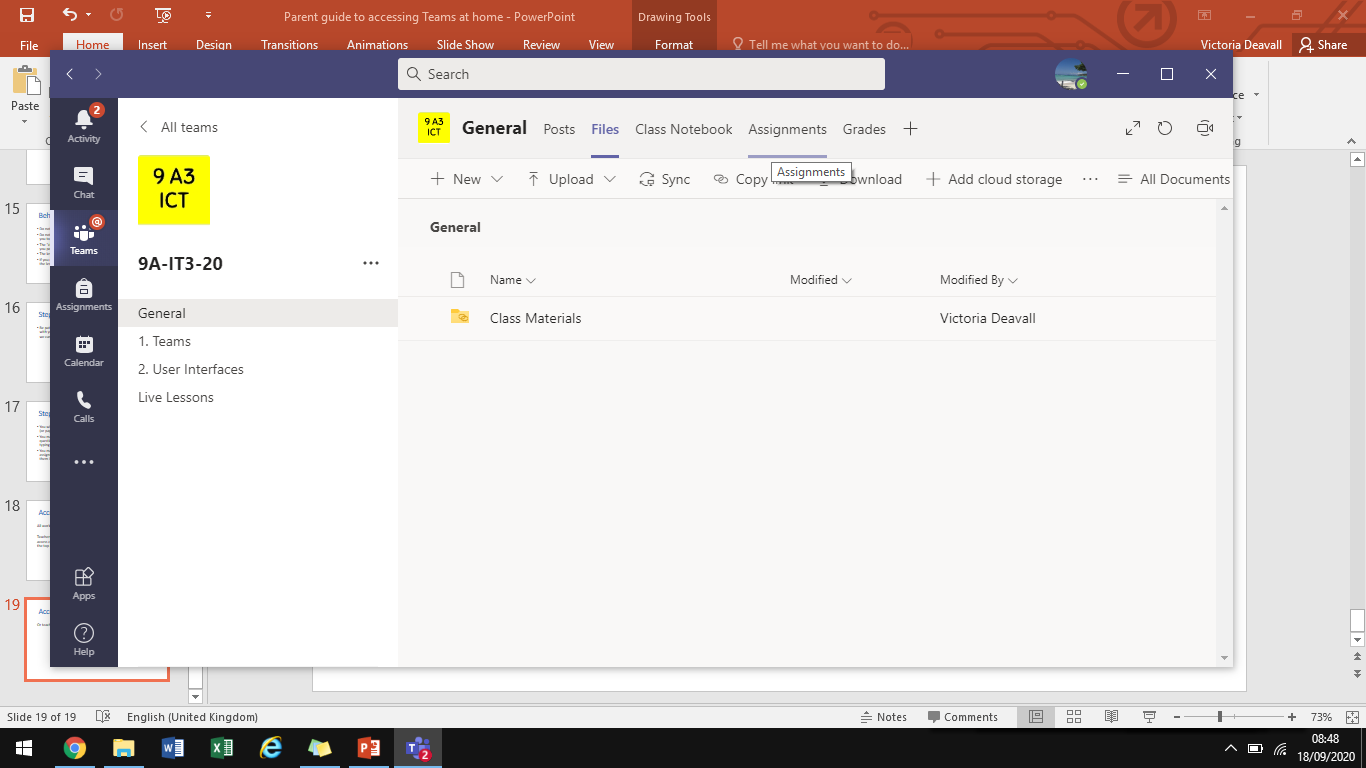 Choose your class team
Click on general tab
Click on assignments
Note: 
You can click on the assignment tab. This will show you assignments set by ALL your subjects as a list
2) Shared Files
Files can be shared with you 
Click the class code
Click general 
Click files 
Click Class Materials 


Here you will also find a recording of your live lessons.
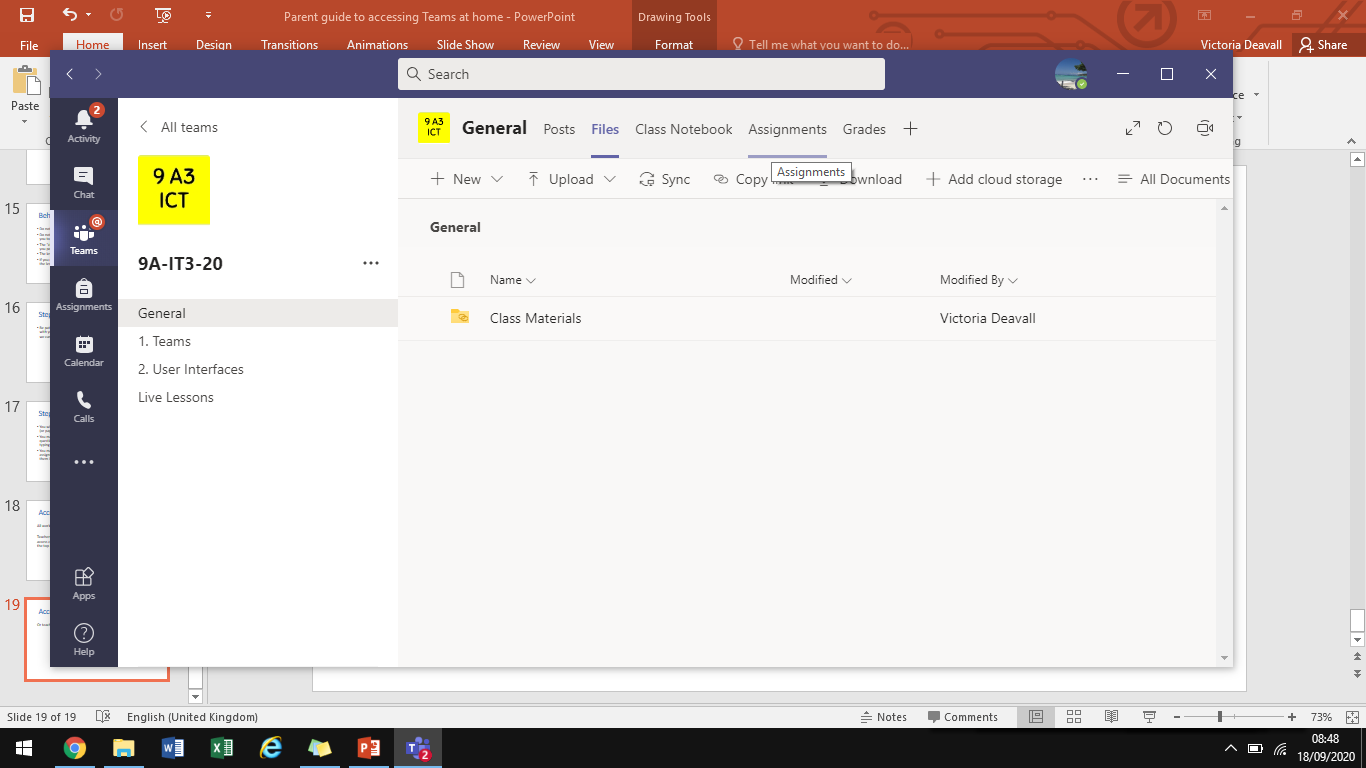